Active Learning Approaches to Managing Your
Professional Identity Online
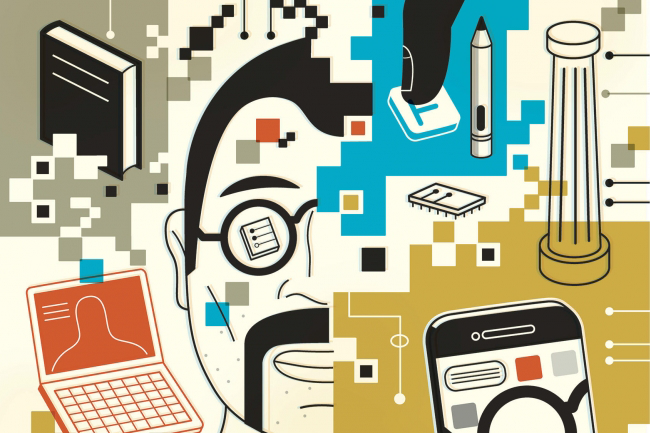 Image from "How to Curate Your Digital Identity as an Academic" by Kelli Marshall, Chronicle of Higher Education, 1/5/15
FORCE 2018, Montreal, Canada
Friday, October 12th
Jen Green, Digital Scholarship Librarian
Scholarly Communication, Copyright, and Publishing Program
Dartmouth College
Library Copyright©2018 Trustees of Dartmouth College
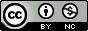 A Responsive Workshop
January 2017: 2-day course for grad students about managing their scholarly identity
October 2017: 4-hour workshop for anyone on managing your professional identity
February 2018: 1-hour, on-demand, customized sessions for broad audiences
Let’s jump in!
Teaching online identity with active learning techniques
Welcome
Discuss
What will I learn today?
Creating and maintaining 
your online self
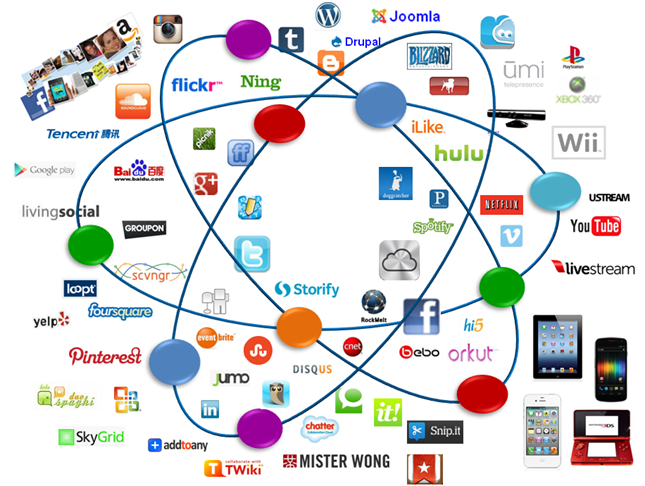 Google Imagesm, Nissi.com, September 2018
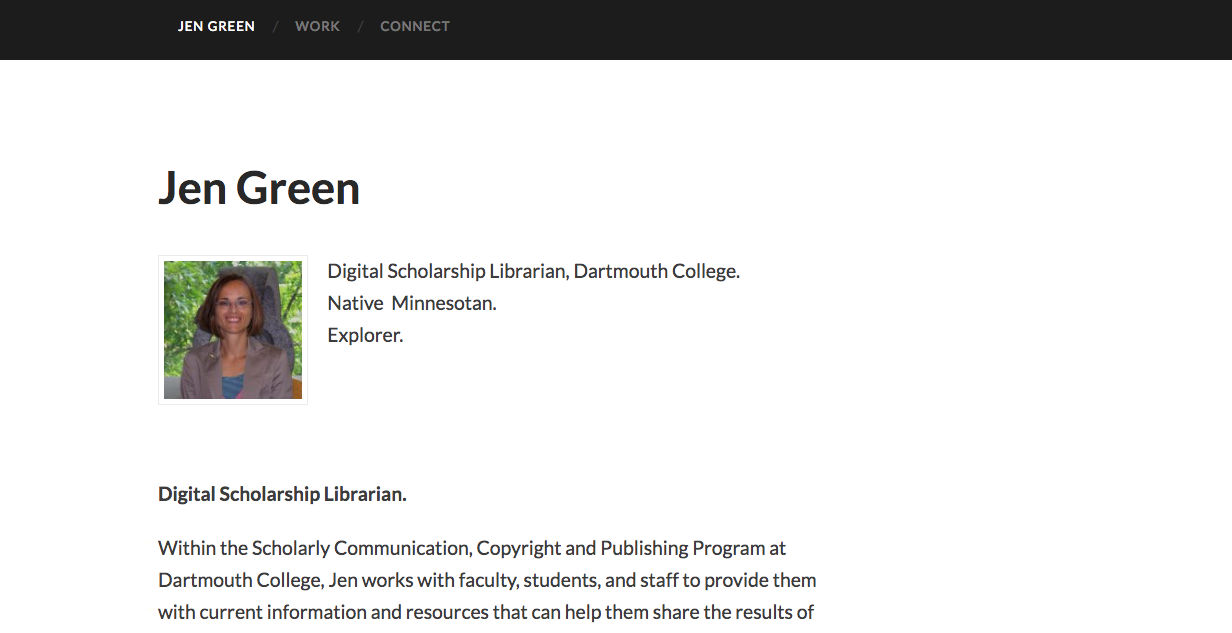 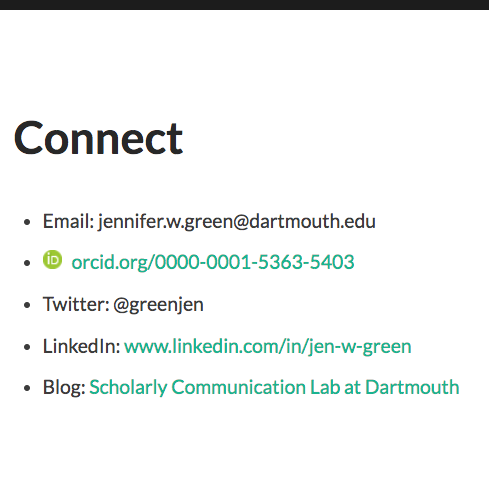 ORCID: keeping your name unique
What is ORCID? 
DOI’s are to digital objects, like ISBNs are to books, like ORCIDs are to…?
Who can get and ORCID?  
Anyone!
Who needs an ORCID?  
Anyone!
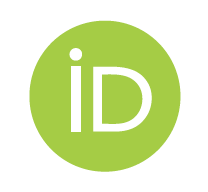 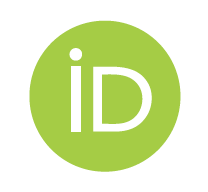 Get one! https://orcid.org/  
Register for an ORCID or Sign In
Populate or Revise your ORCID
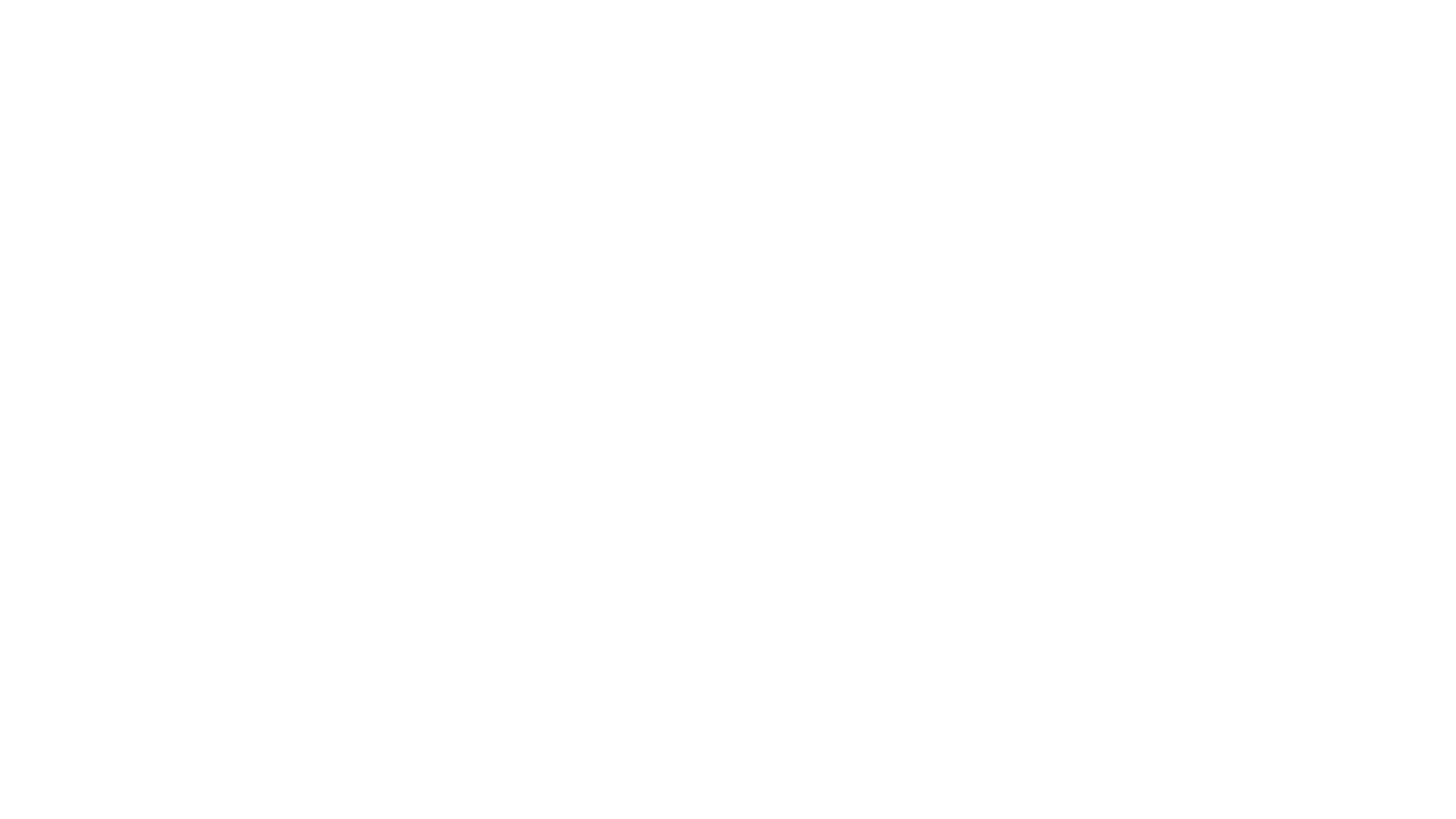 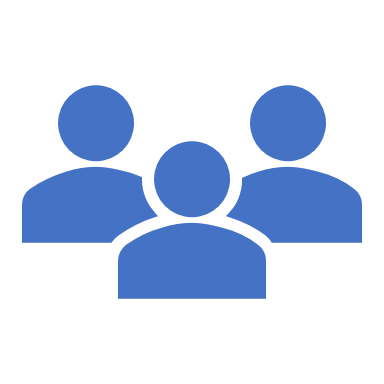 Sharing your work…safely?
Sharing content online legally and safely
1
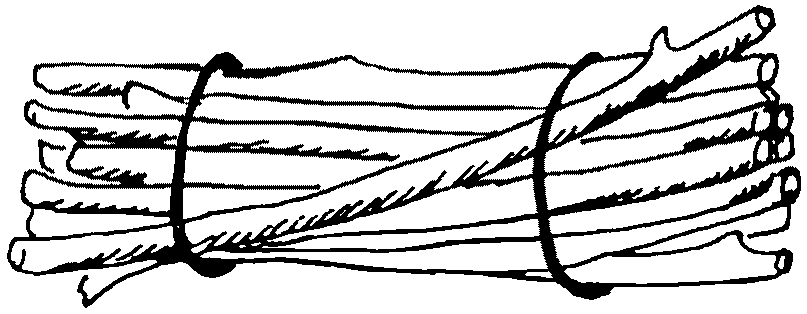 Rights are like a bundle of sticks…
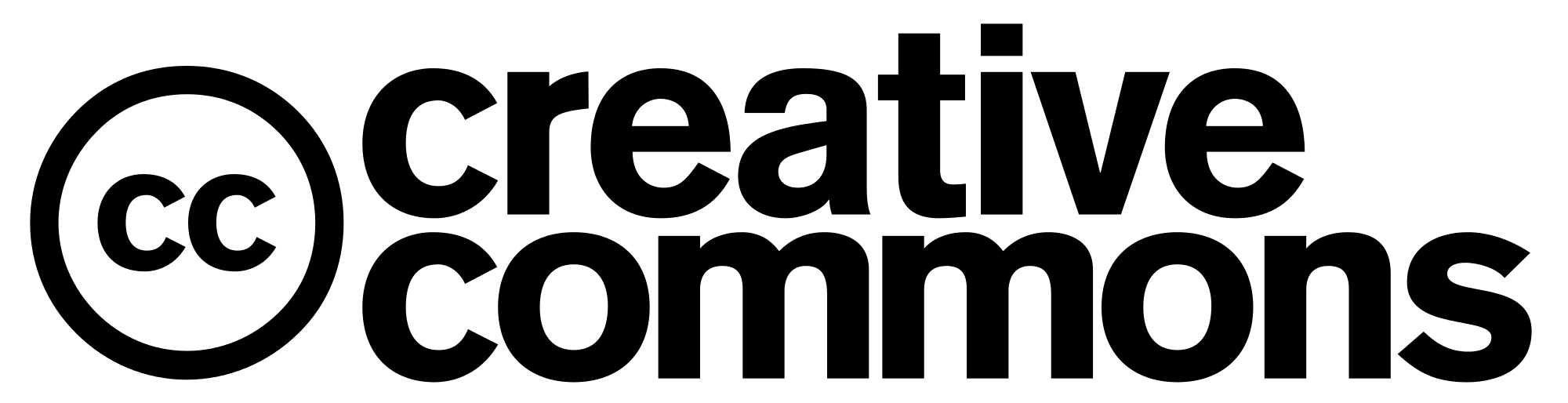 2
“Creative Commons provides free, easy-to-use copyright licenses to make a simple and standardized way to give the public permission to share and use your creative work–on conditions of your choice.”
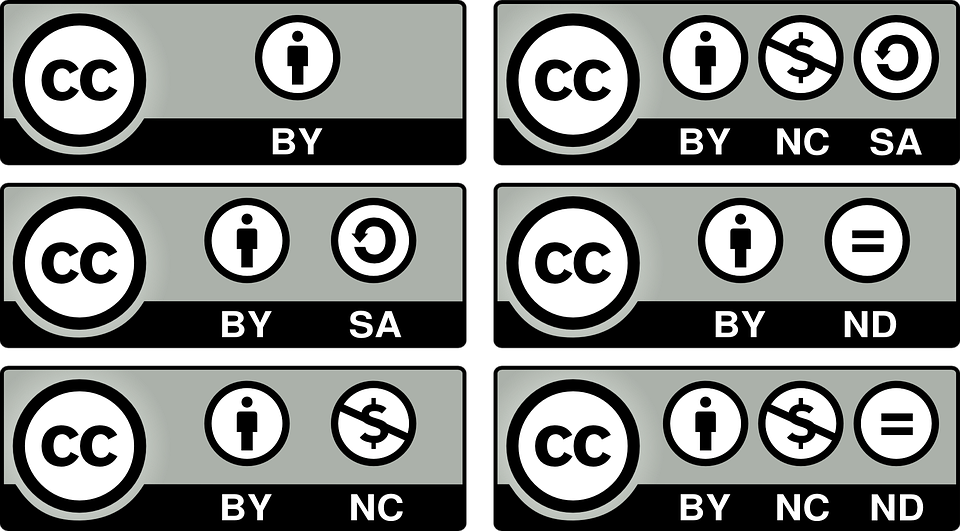 Questions?
Contact: Jen Green, Digital Scholarship Librarian
jennifer.w.green@dartmouth.edu
[Speaker Notes: Happy to provide links to the resources we demoed after the workshop.]